TERMINO EXCLUIDO Identificamos el término que altera la coherencia textual
El término excluido es aquella palabra que no concuerda con las características de un campo semántico o conjunto de términos y tiene por finalidad diferenciar la coherencia e incoherencia de un texto.

Por sinonimia El término que se excluye es aquel que no posee significados parecidos con la premisa y/o alternativas. Pueden ser antónimos.
Por antonimia. Es el término que se excluye porque el significado no es opuesto a la premisa.
Por afinidad semántica. Se excluye el término que no tiene el significado (sema) coincidente de los demás.
Por relación mutua. Se excluye la palabra, porque sus características, acciones, objetos y funciones no están en relación con la palabra guía o premisa.

Por causalidad. Se determina el término excluido en aquella palabra que no se expresa relación de causa y efecto con la premisa.

Por cogeneridad. Es aquella palabra que se excluye por no compartir una relación léxico semántica hiperónimo.

Por relación de género – especie. El término excluido será cuando la especie no pertenece al género ni al campo semántico de la premisa
Formato de preguntas 

Las preguntas de Término excluido se presentan de tres formas, en los exámenes de admisión. 
a) Formato abierto. Son aquellas preguntas que no poseen premisa o palabra guía. 
b) Formato cerrado. Es aquel tipo de pregunta que se presenta en un formato que obliga la presencia de la premisa o palabra guía y debajo sus alternativas múltiples. 
c) Formato en serie. No presentan palabra guía o premisa y es necesario determinar la relación establecida en las alternativas múltiples.
RETOS
1. Identifica el término excluido del siguiente enunciado. FIRMEZA (A)
a) Solidez 
b) Debilidad 
c) Inestabilidad 
d) Volubilidad 
e) Decaimiento 

2. Reconoce el término que se excluye. AMOR (B)
A)Cariño 
b) Afecto 
c) Apego 
d) Repulsión 
e) Pasión
ANTONIMOS
Los antónimos son aquellas palabras o expresiones con significados opuestos o contrarios, que comparten el mismo campo semántico y pertenecen a la misma categoría gramatical.
Clases de antónimos: 
Por el criterio morfológico
A)Gramaticales. 
Son los antónimos que gracias a los prefijos tienen significados opuestos o contrarios, pero comparten el mismo lexema. 
b) Lexicales.
Son aquellos antónimos que no necesitan prefijos para expresar su significado opuesto. Es decir, los lexemas son diferentes.
Por el grado de oposición semántica

Antónimos absolutos o totales.
 Expresan ideas totalmente contrarias; esto implica que su significado se opone por completo a naturaleza del otro término. 

b) Antónimos relativos o parciales. 
Expresan ideas parcialmente opuestas; es decir, su significado no es contraria en su totalidad.
Por la intensidad de significados
a) Recíproco.
Buscan pares que van en doble dirección (inversa y alterna), poseen una relación de codependencia opuesta, pues la existencia de uno de los términos supone necesariamente la existencia del otro. 
b) Complementario.
El significado de uno es incompatible con el otro. Es decir, el significado de afirmar la existencia de un término elimina al otro.
c) Gradual.
Sus significados se oponen de manera progresiva o gradual.
Estrategia para resolver los antónimos 

Determinamos el significado opuesto de la palabra base, asociando ideas o situaciones en las cuales se presenta. 
Identificamos la etimología de la palabra.
Analizamos la formación de la palabra: primitiva o derivada. 
Elegimos y marcamos entre las opciones aquella palabra cuyo significado sea opuesto a la premisa, además debe compartir la categoría gramatical y el mismo campo semántico.
Reto
Marcamos con aspa (X) los antónimos de las siguientes palabras.
 DESIDIA -c
Decisión 
Rigidez 
Cuidado 
Asiduidad 
Ansiedad
 BENEFICIO -b
Benevolencia 
Detrimento 
Amenaza 
Postergación 
Malestar
SINÓNIMOS
Los sinónimos son palabras que tienen significados iguales o parecidos y que pertenecen a la misma categoría gramatical. Por lo tanto, se pueden sustituir o intercambiar en un texto sin que este sufra modificación en su sentido.
Tipos de sinónimos
Sinonimia absoluta o conceptual:
Son aquellas palabras que comparten significados realmente parecidos o iguales, pero muy pocas veces se presentan. 
Mónica es muy sabia.  
Mili es inteligente. 
Sinonimia parcial o contextual:
Son las más comunes, porque su significado es flexible en muchos contextos, pero no en todos. 
Mónica está lista para el examen de admisión. 
Mili está preparada para el examen de admisión.
Sinonimia referencial:
Son aquellos términos que remiten al mismo referente, pero no significa lo mismo.   
a) Mi perro me hizo muy feliz. 
b) Mi mascota me hizo muy feliz.

Sinonimia connotativa:
Son  aquellas  palabras que poseen significado  circunstancial  y  una interpretación subjetiva.       
Carlos es un genio en matemática. 
Lucho es un salvaje con los números.
Estrategias de resolución

Identificamos el significado. 

2. Reconocemos la categoría gramatical entre la premisa y las alternativas. Si no     comparte la misma categoría, entonces la descartamos. 

3. Delimitamos el campo semántico de la premisa con las alternativas. 

4. Pensamos dos o tres palabras con significado parecido.  

5. Por último, elegimos la opción más semejante de las alternativas.
RETO
. Reconocemos la alternativa correcta. 
 OBVIO
Pudicia 
Frecuente 
Evidente 
Utópico 
Ambiguo
EXIGUO 
Eximio 
Jolgorio 
Ínclito
Radical 
Irrisorio
INFERENCIA
La inferencia es la conclusión a la que se llega después de analizar la información acerca de algo. La inferencia no sólo se aplica a situaciones concretas de la vida diaria. También tenemos la posibilidad de hacer inferencias respecto de un texto leído: podemos sacar conclusiones que no están presentes en el texto, sólo a partir de la información que se posee.
EJEMPLO
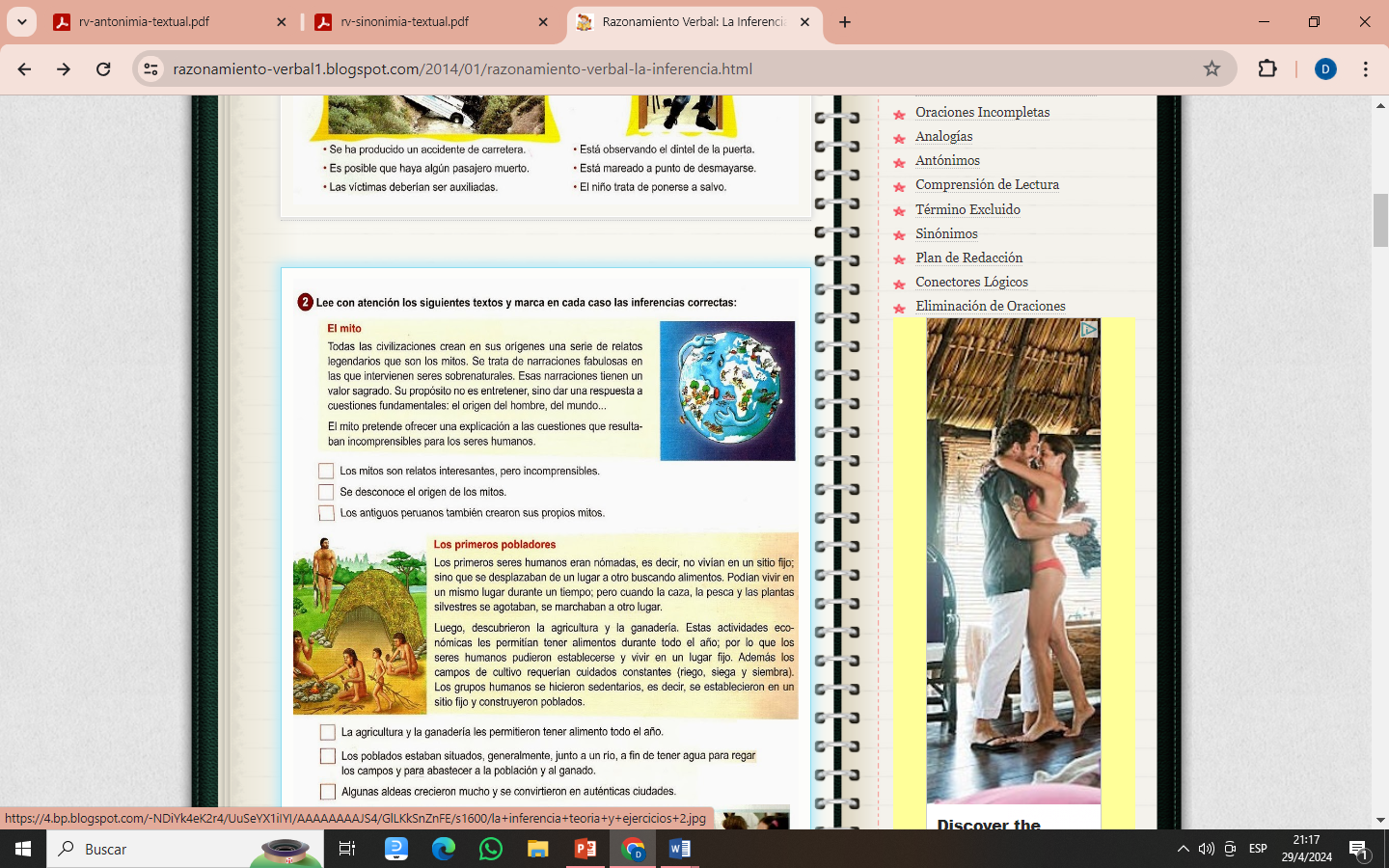 ANALOGÍAS VERBALES
se establece al comparar el tipo de vínculo que tienen dos términos con el vínculo que poseen otros dos.

Ejemplos de analogías verbales: 

Día es a noche como verdad es a mentira.
Abeja es a enjambre como árbol es a arboleda.
Abrir es a cerrar como encender es a apagar.
PAUTAS PARA RESOLVER PROBLEMAS DE ANALOGÍAS 
Identificar la relación principal del par base. 
Determinar el orden de los términos. 
Identificar la relación secundaria. 
Formular una oración con las palabras de la base de forma coherente y aplicar la misma oración a las demás alternativas. 
Identificar la alternativa correcta y marcar.
Tipos de analogías verbales
Analogías verbales con relación de antonimia. Las palabras tanto del par básico como del par análogo son antónimos.Lejano es a cercano como limpio es a sucio.
Analogías verbales con relación de causa-efecto. En cada par de palabras el primer término representa la causa y el segundo, el efecto o la consecuencia.Bacteria es a enfermedad como fuego es a calor.
Analogías verbales con relación cogenérica. Los términos de cada par pertenecen a una misma clase o categoría.Manteca es a queso como leopardo es a león.
Analogías verbales con relación de complementariedad. En cada par de palabras los términos hacen referencia a dos elementos que se usan juntos para cumplir una función.Té es a agua como cámara fotográfica analógica es a rollo fotográfico.
Analogías verbales con relación de función. En cada par de palabras un término hace referencia a un objeto o a una persona y el otro designa la función que ese objeto o esa persona desempeña.Cirujano es a operar como maestro es a enseñar.
Analogías verbales con relación de grado o intensidad. En cada par de palabras un término designa un elemento que posee una cualidad o una característica con mayor intensidad que el otro.Grande es a enorme como llama es a fogata.
Analogías verbales con relación de inclusión. En cada par de palabras un término hace referencia a un concepto que incluye al otro término. Entre ellas, se distinguen:
HUELGA : DESCONTENTO :: 
a) trabajo : aminosidad 
b) fiesta : baile 
c) felicidad : amor 
d) matrimonio : armonía 
e) enfrentamiento : desacuerdo 
DOLOR : ANALGÉSICO 
a) reuma : antihistamínico 
b) fiebre : antipirético 
c) cáncer : antibiótico 
d) calor : termómetro 
e) alergia : aspirina
MOTOR : VEHÍCULO 
a) pizarra : salón 
b) combustible : tanque 
c) sala : casa 
d) corazón : hombre 
e) libro : hoja 
DESTILAR : ALAMBIQUE 
a) endulzar : taza 
b) triturar : fruta 
c) embriagar : licor 
d) tamizar : colador 
e) fabricar : taller